Layland J
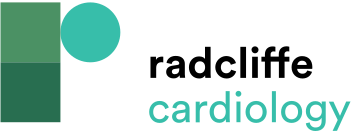 Fractional Flow Reserve Guided Group
Citation: RadcliffeCardiology.com, September 2015
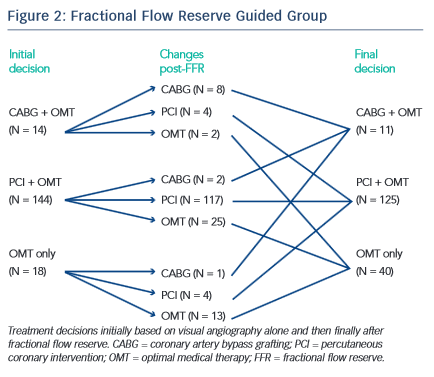